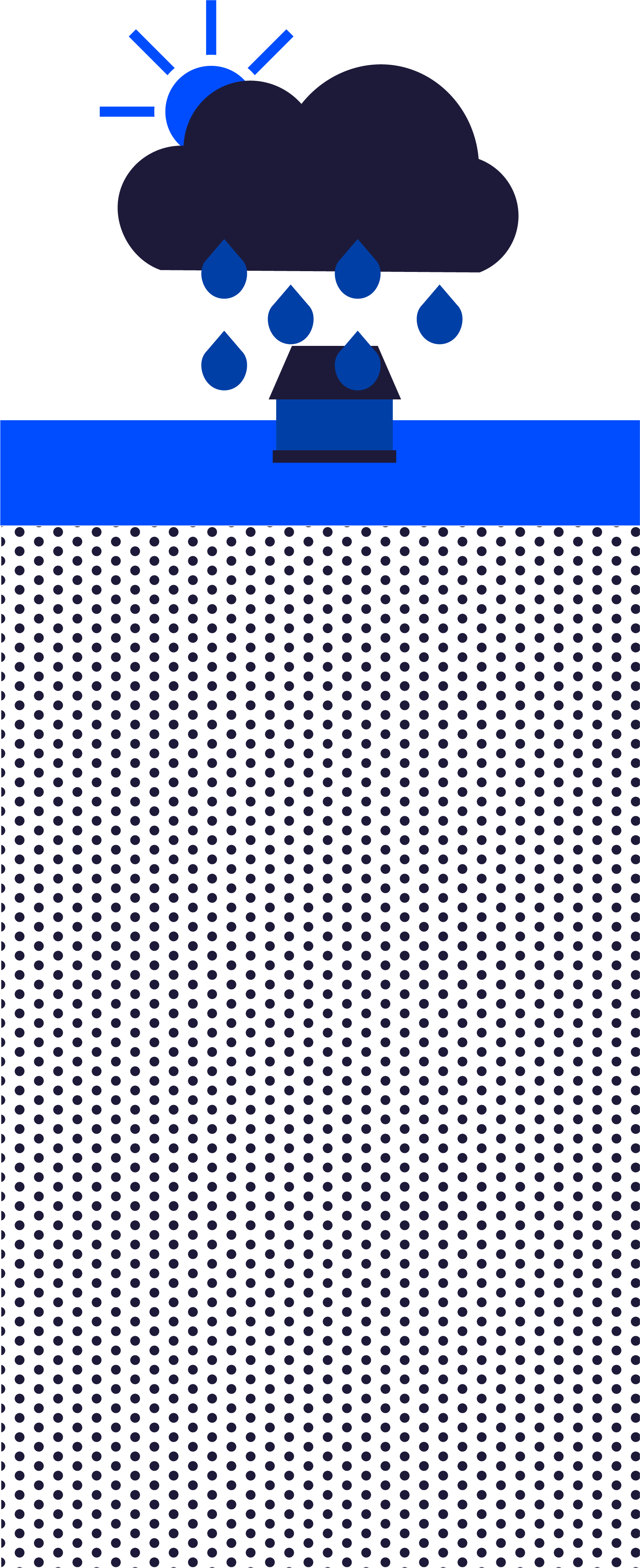 FOSAKO SommermødeKlimatilpasning
Lars Kaalund
Dataunderstøttet Klimatilpasning
FOSAKO SOMMERMØDE 2022
Lars Kaalund Dataunderstøtte Klimatilpasning laka@kl.dk
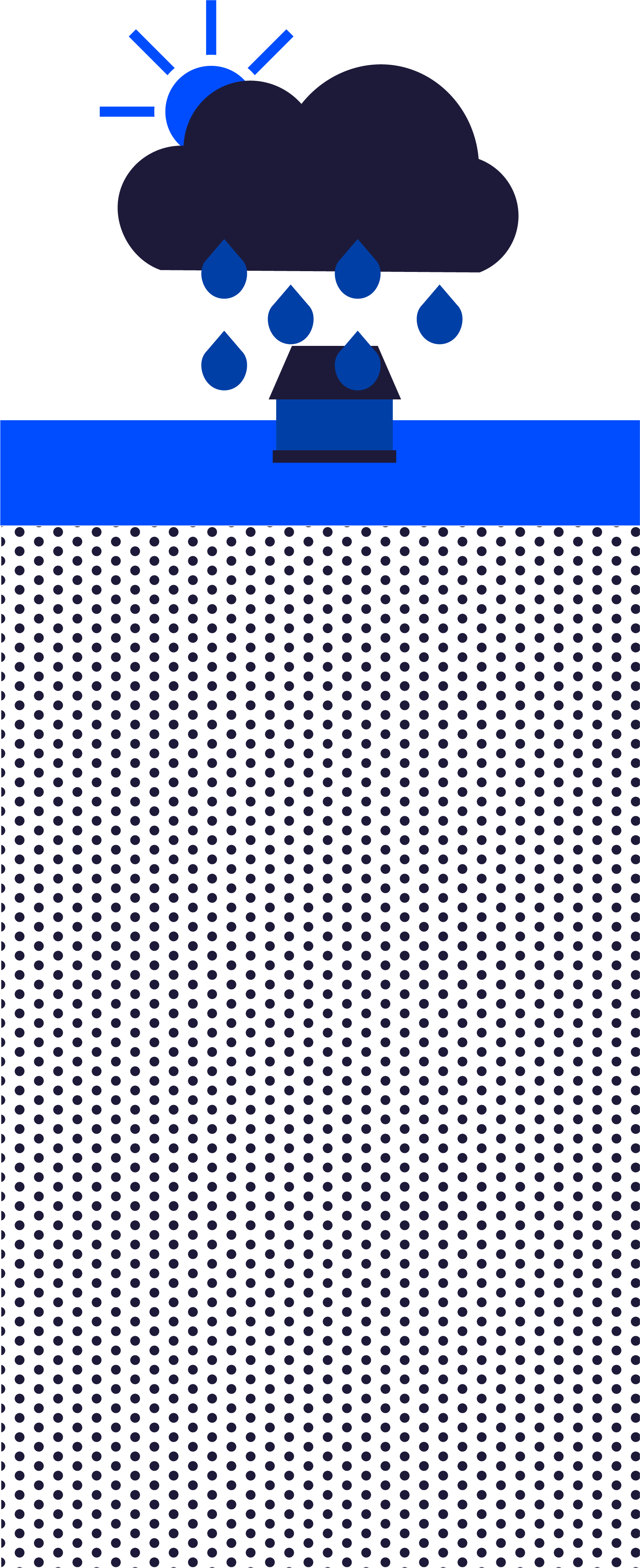 Dataunderstøttet KlimatilpasningHvorfor er jeg her?
Projektet har til formål at understøtte kommunernes brug af data om klimatilpasning, samarbejde om viden og værktøjer, implementere fælles data i forvaltningen og deltagelse i EU finansierede udviklingsprojekter. Projektet vil sikre kommunal data koordinering, videndeling og implementering. Projektet fokuserer først på at skabe overblik over eksisterende data, hjælpeværktøjer og aktører på området. Denne viden skal udbredes til kommunerne, det sker blandt andet i regi af DK2020 samarbejdet.
Link
FOSAKO SOMMERMØDE 2022
Lars Kaalund Dataunderstøtte Klimatilpasning laka@kl.dk
Vand fra alle sider
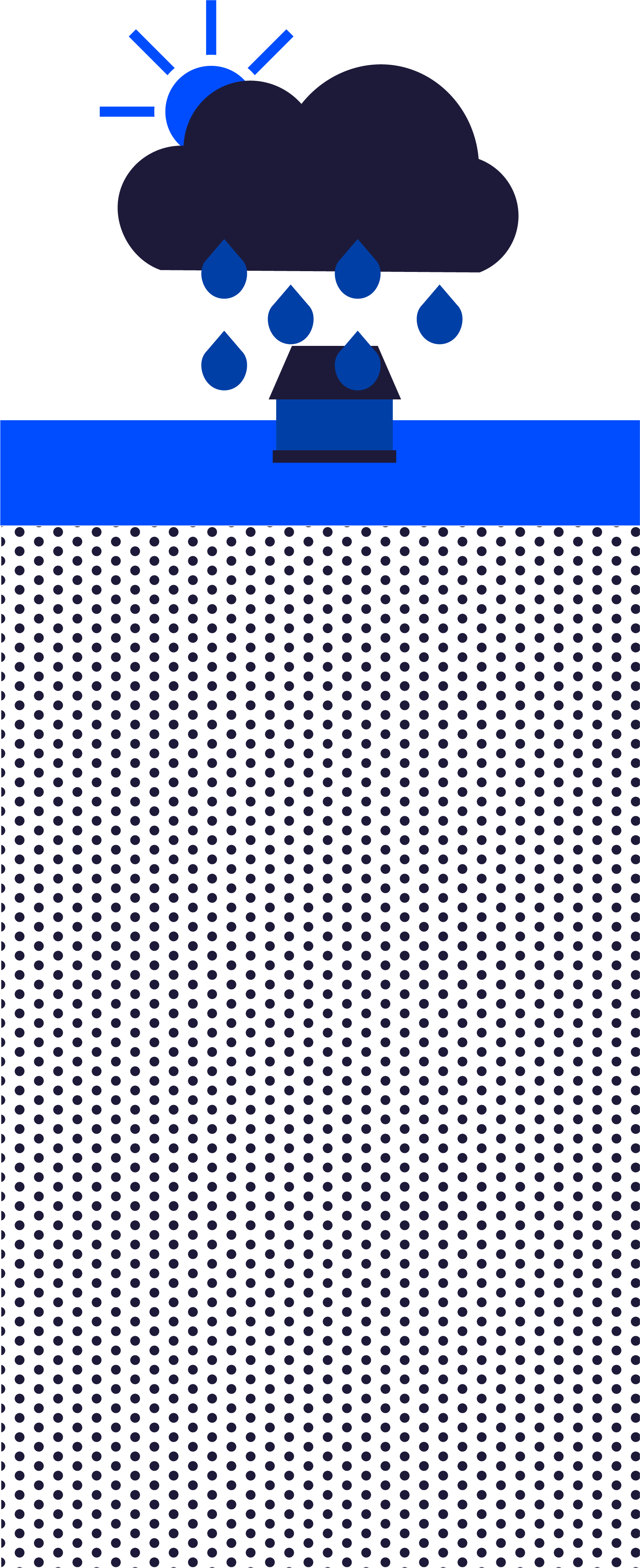 Skybrud, Hav, Vandløb og Grundvand
I laver temakort om oversvømmelser og skadesværdier til 
Kommuneplaner
Lokalplaner
Klimaplaner

Se Brug af data i klimatilpasningen

I byerne får I snart et tema om hedebølger
I det åbne land får I snart et tema om tørke
Data bliver tilgængelige fra Klimaatlas
FOSAKO SOMMERMØDE 2022
Lars Kaalund Dataunderstøtte Klimatilpasning laka@kl.dk
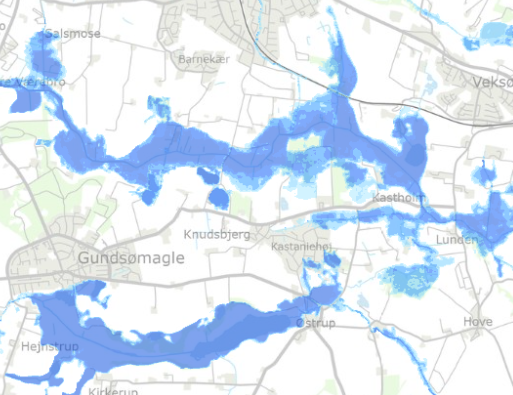 Nye standardiserings tiltag
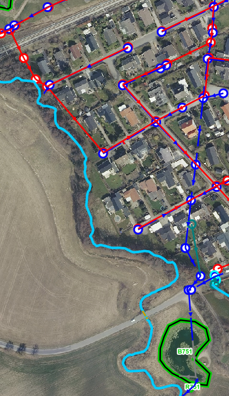 Datamodel for LAR-anlæg. GeoDanmark/SDFI/Aarhus K+V. GIS tema
Datamodel og database til opbevaring af hydrometri data. DMP/DMI
Visualisering af oversvømmelser ud fra realtidsmålinger
FOSAKO SOMMERMØDE 2022
Lars Kaalund Dataunderstøtte Klimatilpasning laka@kl.dk
Kinderæg fra GeoDanmark 2022-23
Vandløbsreferencen
Vandløbsskikkelsen
Tilpasningslaget til DHM

Føder ind i:
DMI’s varsling (O) 2023-25
SDFI/GEUS HIP/Vandstand (O) 2023-24
KDI oversvømmelser fra hav (S) 2022-23
O: Operationelt   S: Screening
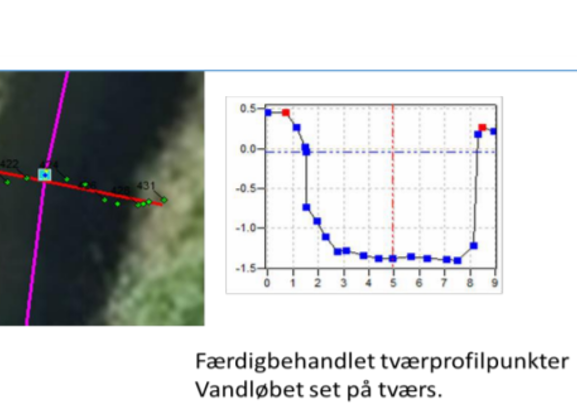 FOSAKO SOMMERMØDE 2022
Lars Kaalund Dataunderstøtte Klimatilpasning laka@kl.dk
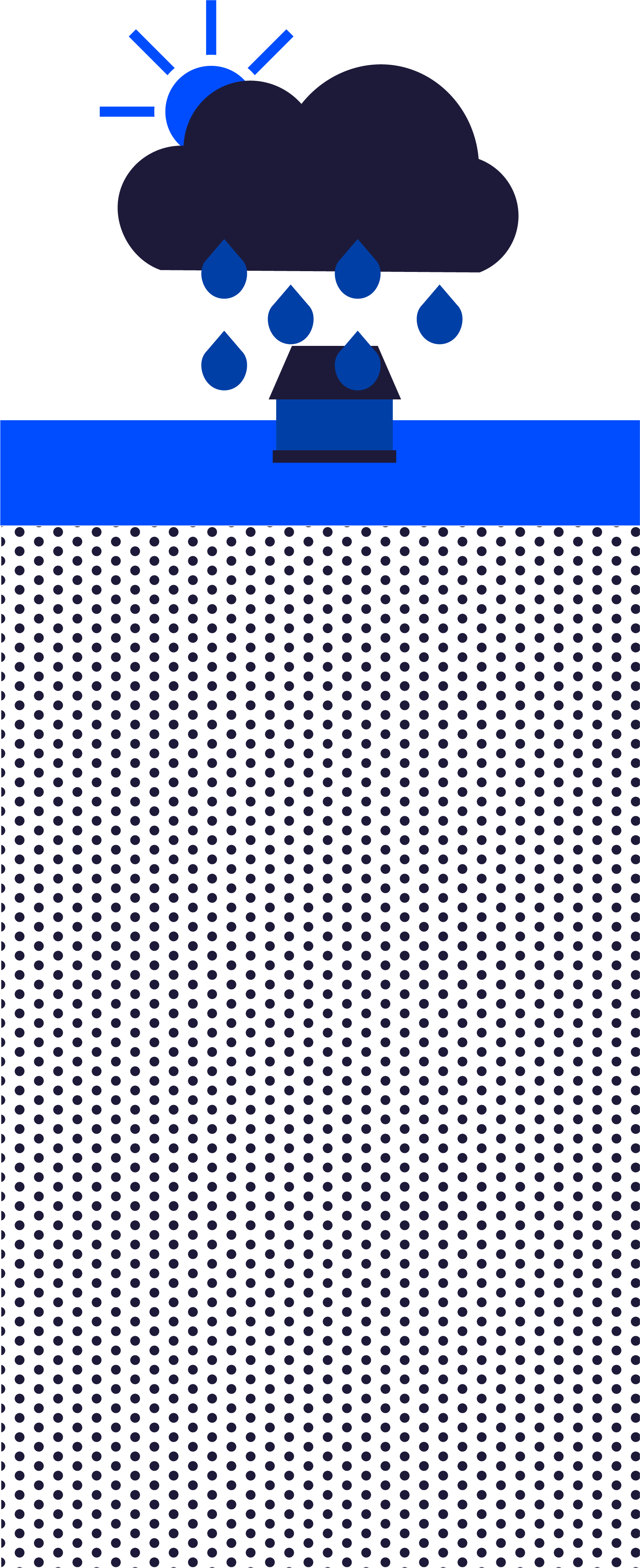 Anbefaling til Opfølgende tiltag fra FOSAKO
Skab faste kontaktpunkter hos 
SDFI
KDI
MST
DMI
GEUS
DMP
Gerne via/sammne med 
Dataunderstøtte Klimatilpasning
FOSAKO SOMMERMØDE 2022
Lars Kaalund Dataunderstøtte Klimatilpasning laka@kl.dk
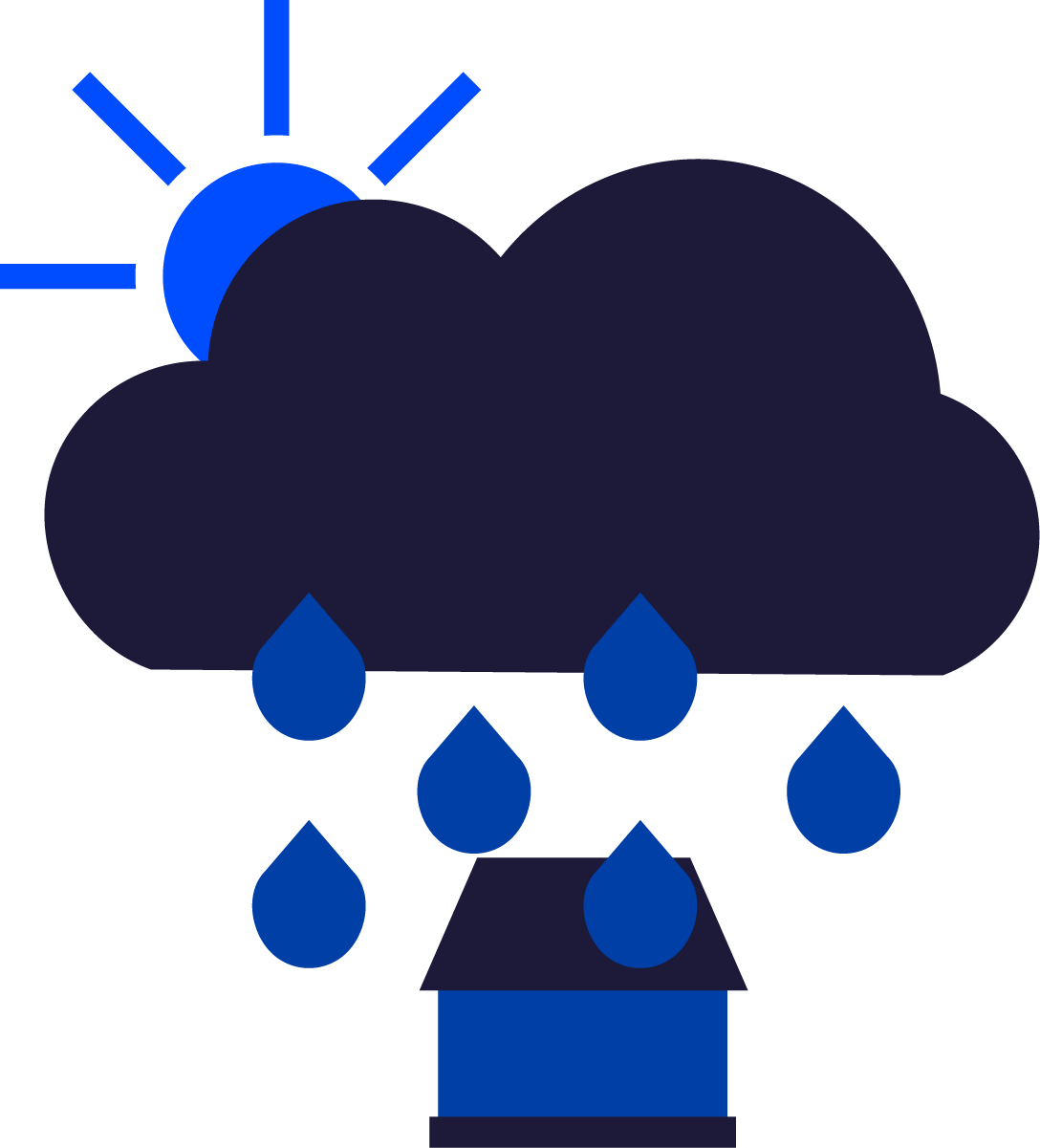 Tak for jeres opmærksomhed
En god datamodel er en fælles datamodel der overholder de fællesoffentlige retningslinjer
FOSAKO SOMMERMØDE 2022
Lars Kaalund Dataunderstøtte Klimatilpasning laka@kl.dk